USE LESS STUFF!!!
By Louie. C and Georgia D
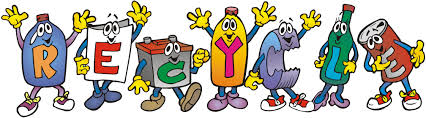 A graph of what one group found on the beach
What litter does to our wild life?
The RSPCA receive over 7,000 phone calls a year about litter-related incidents and our officers regularly rescue animals trapped or hurt by litter.
1.9 billion tons of litter ends up in the sea every year
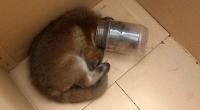 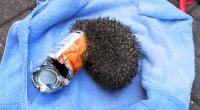 What litter does to our world?
£11.5 billion pounds is spent every year to clean up litter
50% of littered items are cigarette butts 
 There are nearly 2,000 items of rubbish for every kilometre on a beach
Plastic litter on beaches has
    increased 140% since 1994
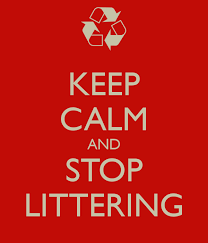 Motorists generate 52% of litter along roadways and highways
On average there are 51 billion pieces of 
litter found on roadways, that’s 6,729 items along per mile of roadway
Decomposition Times